Banking
Dr. Patrick Newman
2023 Mises University
What’s this presentation about,  and why should I care?
Why banks exist
The difference between loan and deposit banking
How deposit banking affects the money supply
 How free banking limits credit expansion
Adverse clearing mechanism
How central banking affects the money supply
The money multiplier process
What is money?
Money: a generally accepted medium of exchange
Money proper: 
a commodity 
or paper made irredeemable by fiat 
Money substitute: a claim to a fixed amount of money proper 
Bank notes, bank deposits, etc.
Under the gold standard
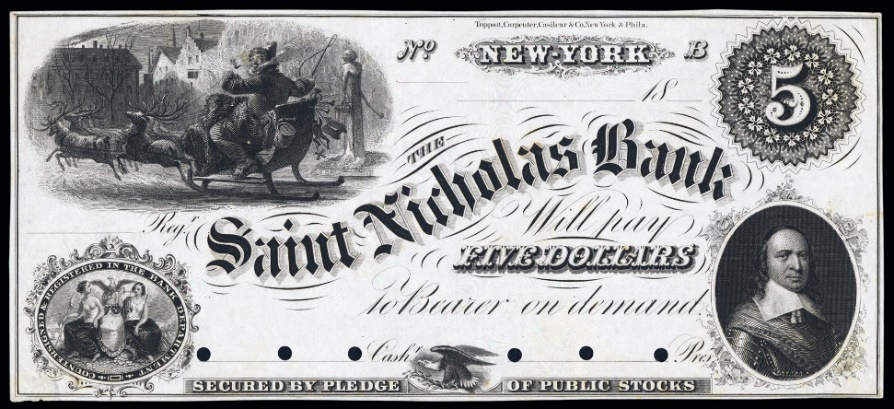 THE SAINT NICHOLAS BANK WILL PAY FIVE DOLLARS (1/4TH OZ. OF GOLD) TO THE BEARER ON DEMAND
Under the Federal Reserve System
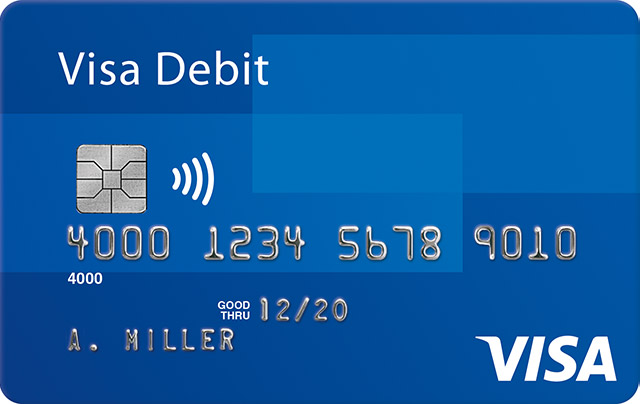 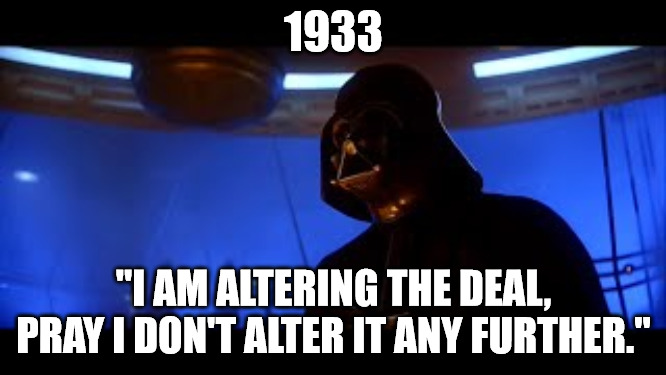 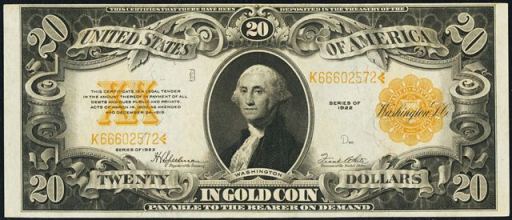 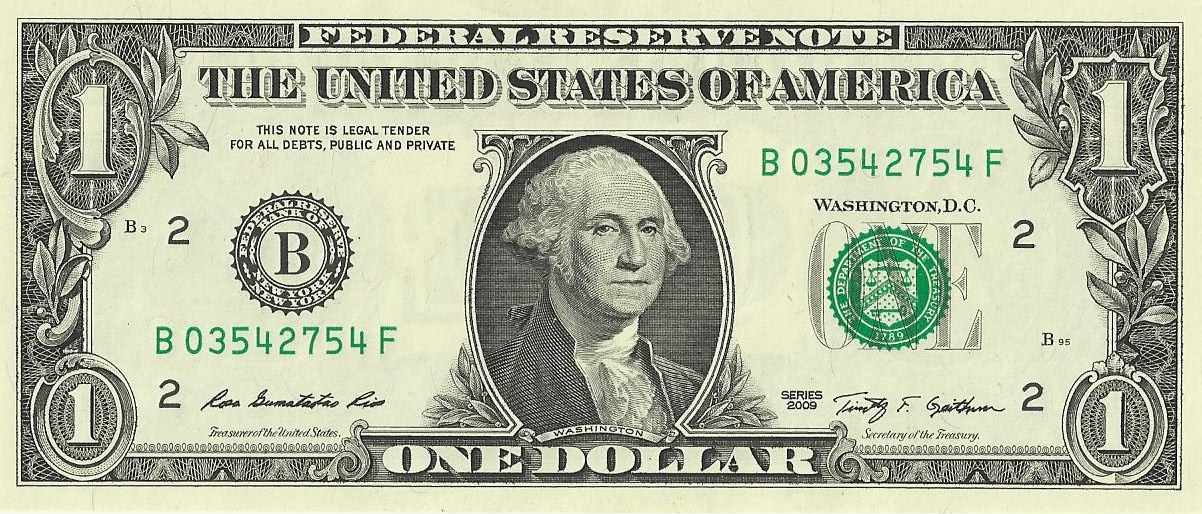 $20 IN GOLD COIN (1 OZ.) PAYABLE TO THE BEARER ON DEMAND
What is banking?
Bank: an institution that makes loans and/or issues money substitutes
The first function is called loan banking
The second function is called deposit banking
Why does banking exist?
Loan banking exists because financial intermediation lowers the cost of finding borrowers and lenders
Deposit banking exists because gold and silver coins are cumbersome and can be easily stolen
 Bank notes are easier to carry (small transactions)
 Debit cards can be precisely divided and require verification
Simple loan banking
Assume we are on a gold standard
Suppose I decrease consumption by $10,000 and start a bank with my savings
Simple loan banking
Then the Newman bank makes a $9,000 loan to Jonathan for one year
Important: the money supply has not changed, only the composition of cash balances
Complex loan banking
Then it borrows $5,000 from Lydia in the form of a Certificate of Deposit and uses it to make a $5,000 loan to the Mises Institute 
The money supply remains constant
It is different with deposit banking
Suppose Tate deposits $10,000 of gold at the Newman Bank 
The deposit is a money substitute
The money supply has not changed, only the composition of Tate’s cash balance
Deposit banking
Deposit banking
Then it makes a $90,000 loan to Karl 
Credit expansion: increasing the money supply by making loans
The money supply increases by $90,000
$100,000 in money substitutes. $10,000 are money certificates and $90,000 are fiduciary media
Fractional reserve banking
The Newman Bank is operating at a 10% fractional reserve ratio
 The Newman Bank cannot meet all potential withdrawals, but estimates that it will never have to
Liquid: enough reserves to meet current withdrawals
Illiquid: not enough reserves to meet current withdrawals
Wait a second
Mainstream economist: if banks can increase the money supply, they will do so endlessly
 The free market has allowed the Newman Bank to increase the money supply by $90,000 (out of thin air)!
 Wildcat banking!
Free Banking
Austrians: competition will limit credit expansion!
 The Adverse Clearing Mechanism: credit expansion causes an outflow of reserves
Bank competition
If the Newman Bank makes the $90,000 loan, it will go bankrupt
 Why? Karl will spend his loan at the Mises Institute Bookstore, which deposits the money at the Bank of Salerno 
Salerno and Newman are friends, but not that good of friends
Joseph Salerno will present the obligation to Patrick Newman for redemption in gold 
But the Newman Bank only has $10,000 in gold!
Free banking
Competition severely limits credit expansion
Wait! What if banks form a cartel to coordinate credit expansion? 
It would fail because of internal and external pressure, which dooms every free-market cartel
Central banking
A central bank has five characteristics
 Monopoly on note issuance (usually fiat money) 
 Banker’s bank (holds bank reserves)
 Regulator (reserve requirements)
 Lender of last resort
 Conductor of monetary policy
Central bank monetary policy
A central bank has four tools it uses to affect economic activity
Open market operations (OMO)
Discount window
Reserve requirements
Interest on bank reserves
 Let’s look at OMO and the money multiplier
 The process of how credit expansion increases the money supply
Open market operations explained
The Fed writes a $1000 check to bond dealers Powell & Sons. It “prints money out of thin air”
Powell & Sons deposits at the Newman Bank
 The Newman Bank deposits it at the Federal Reserve (not shown)
Open market operations explained
Open market operations explained
The monetary transmission mechanism
With each new loan from credit expansion, the money supply increases 

It is injected into the economy at a specific point, raising prices and changing production unevenly
Prices include interest rates!
Thanks for Watching!
For more, read Murray Rothbard’s The Mystery of Banking (2008) and Bob Murphy’s Understanding Money Mechanics (2021)
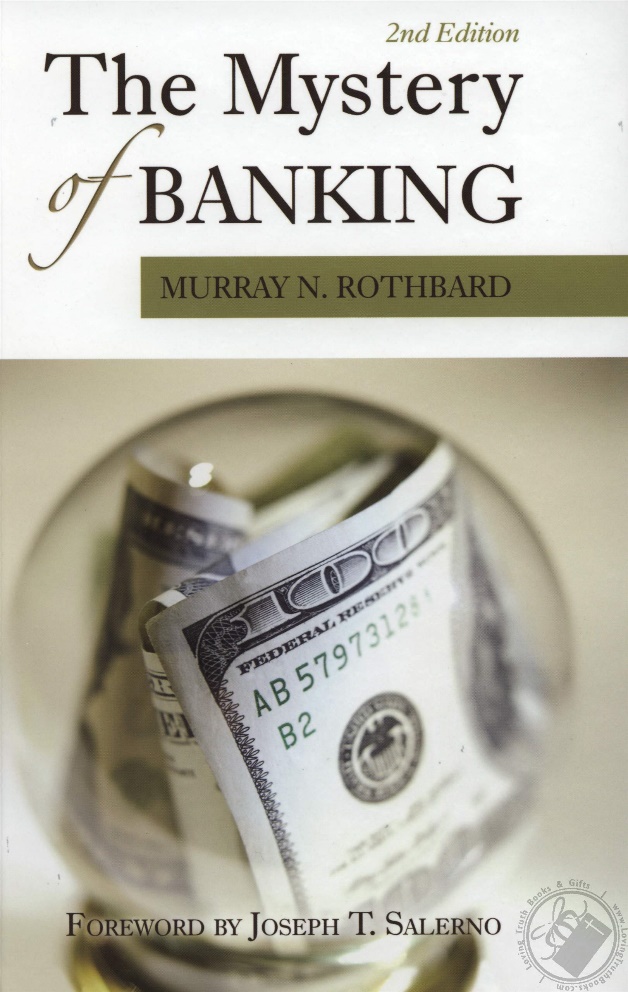 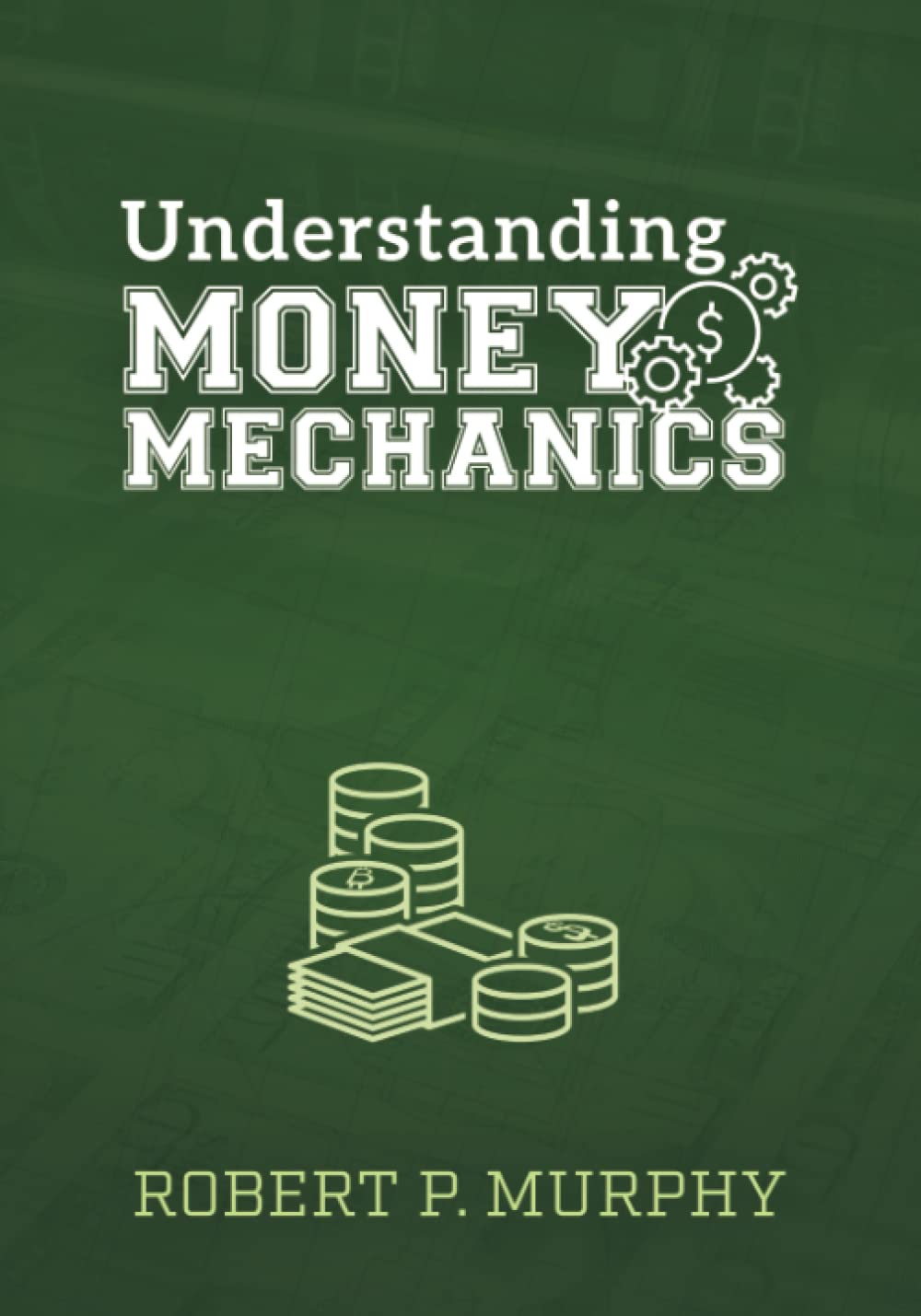